二重ベータ崩壊探索に向けたキセノン比例シンチレーションTPC検出器の開発２
秋山晋一　京都大学
市川温子、久保一、
中家剛、南野彰宏
ELCC
強い電場中を電子がdriftする際に次々とガス原子を励起しシンチレーション光を発する現象(electroluminescence)を利用した検出器

φ~5mmのcellに電子を引き込み、electroluminescence を起こさせる。下部の光センサーで検出する。

ELCCの原理証明を目指す
信号は見えるか
光量は十分か
電子の収集のuniformityは良いか
　　　　　　　↓
エネルギー分解能(目標 FWHM<0.5%@2.48MeV)
Tracking　performance
Line of electric force
1cell
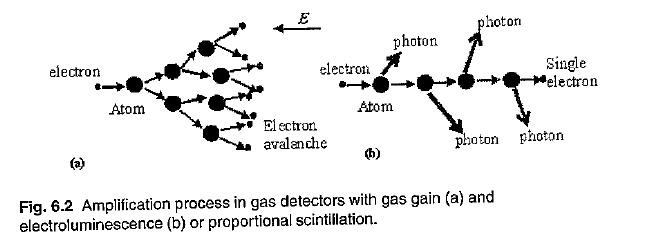 光センサー
electroluminescence
ELCCの概念図
ELCC ver0
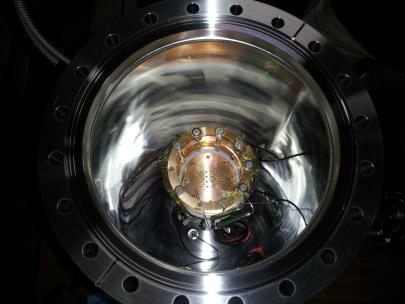 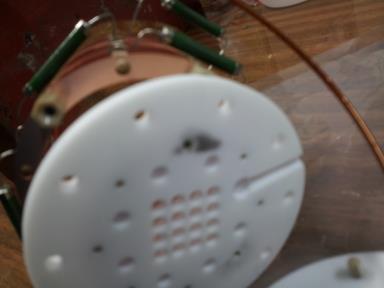 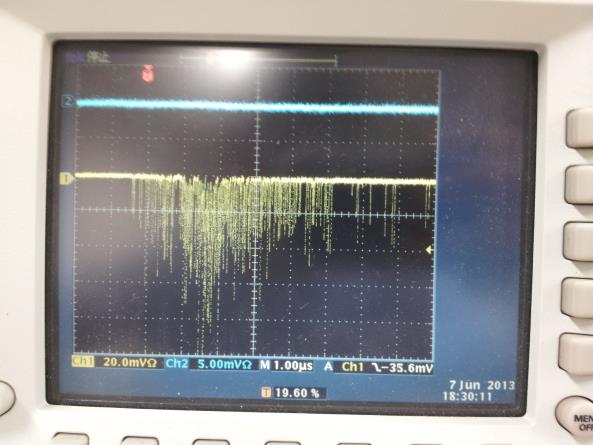 5μs
100mv
ELCCでの放電
ELCC ver0
読み出しには
1 inch PMTにwave length shifter(TPB)を塗布して使用
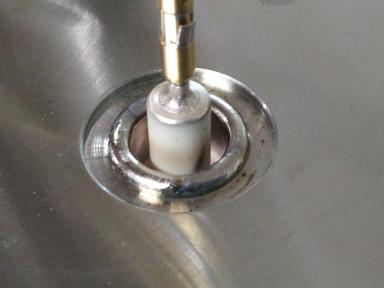 EL信号観測に成功！
光量が少ないため、PMTのパルス(~20ns)が重なって針のような信号に見えている。
フィードスルーでの放電
問題点
フィードスルー、ELCCのギャップ間で放電
低電圧運用(ELCCのギャップ4mmで3kV)、電子の収集効率が悪いことによる光量不足
　　　　　→　ver1で改善へ
ELCC ver1
読み出しにはUVPMT(浜ホト H3178)を用いた。
anode
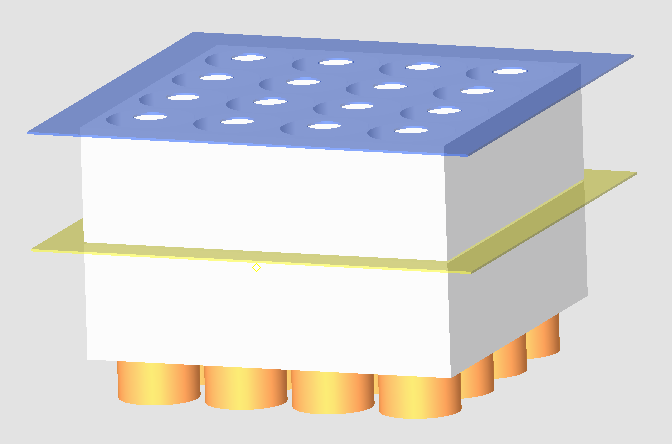 mesh electrode
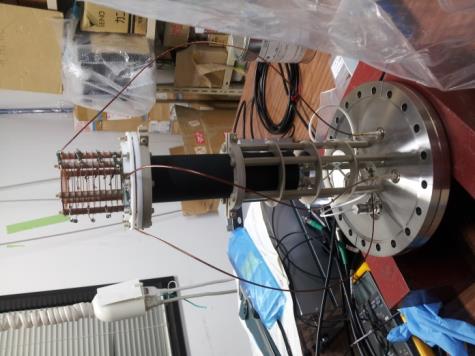 UVPMT
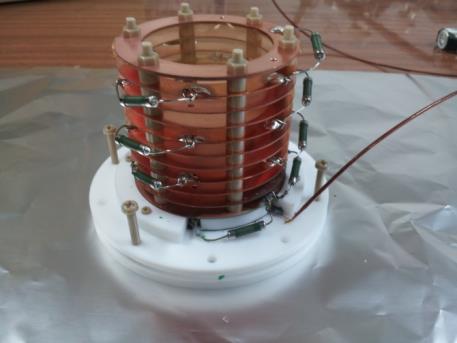 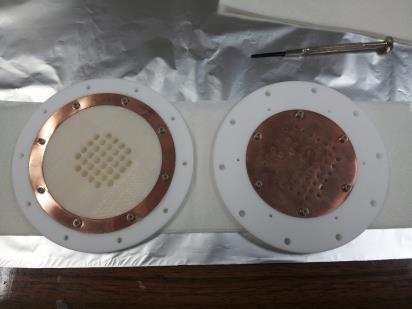 ELCCと
フィールドケージ
フィールドケージ
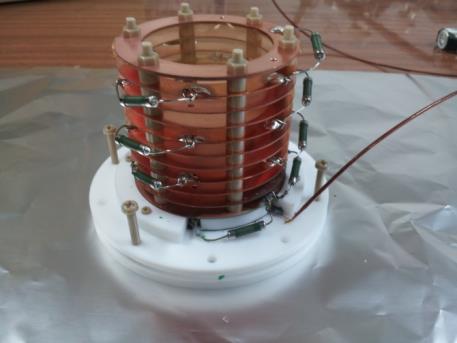 電離した電子をELCCに導く電場を作る。

銅のリング(x11)を積み、抵抗分割する。

z方向に一様な電場を構成する。

電子がdriftする領域はφ=43,H=55mm

有効領域は28×28×55mm
φ=43
HV - 4.2kV
この部分
E
H=55
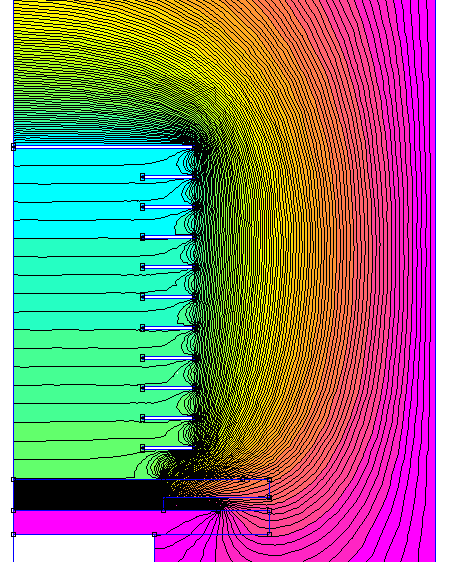 HV - 3.8kV
ELCC anode
Gnd mesh electrode
FEMMによる電場計算
性能評価に用いる線源
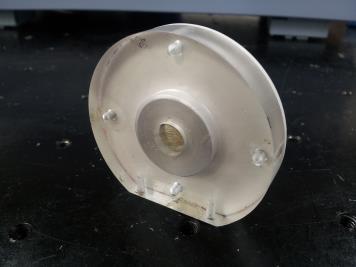 241Am -> 237Np  α崩壊(半減期432年)に伴う、59.5keV γ線

利点
γ線なので、チェンバーの外部から当てることができる
単一エネルギーである
1atm Xe中での電子の飛程が短い(~1.7cm)
241Am線源
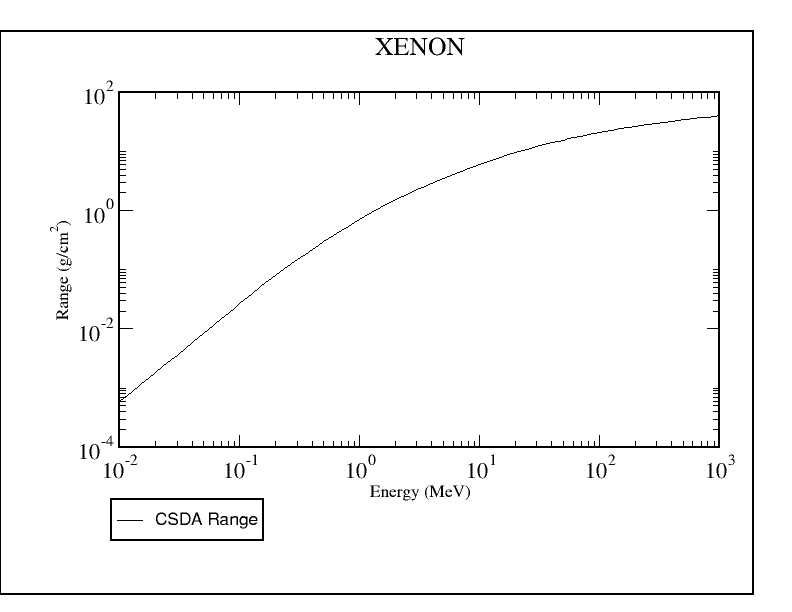 range
10-2g/cm2 @60keV
電子のエネルギー
ELCC信号例
読み出しには100MHz FADC(CAEN V1724)を使用

フィールドケージ内での電離電子のZ方向の広がり（~1cm）に対して、ドリフト速度が~1×105cm/sなので、信号幅は~10μs程度と予想される。
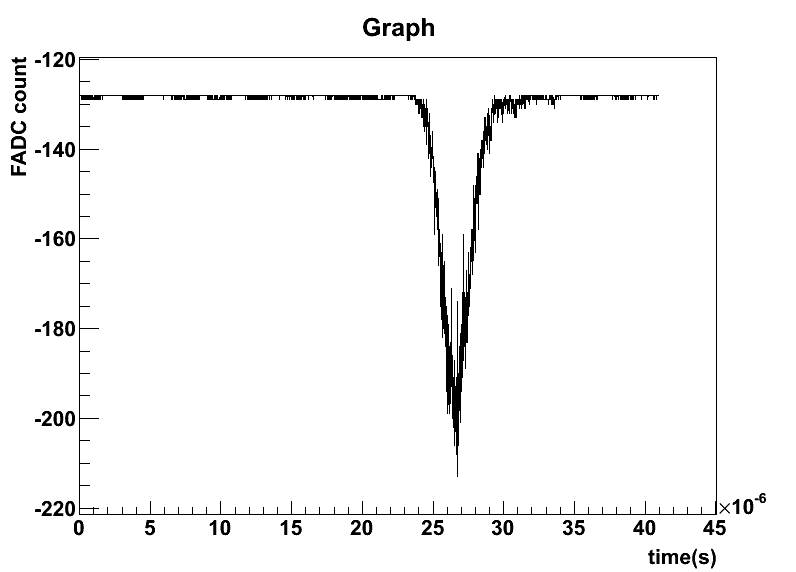 ~70mV
60keVγ線の信号
ver0に比べて、光量が増えている
~5μs
光量分布
2個のピークが見られる。-> 60keVピークとエスケープピーク（後述）

低値側に裾を引いているのはELCCの有効領域から漏れ出した電子の信号が失われたからであると考えられる。

ピークの右側だけを用いてFWHMを概算評価した。
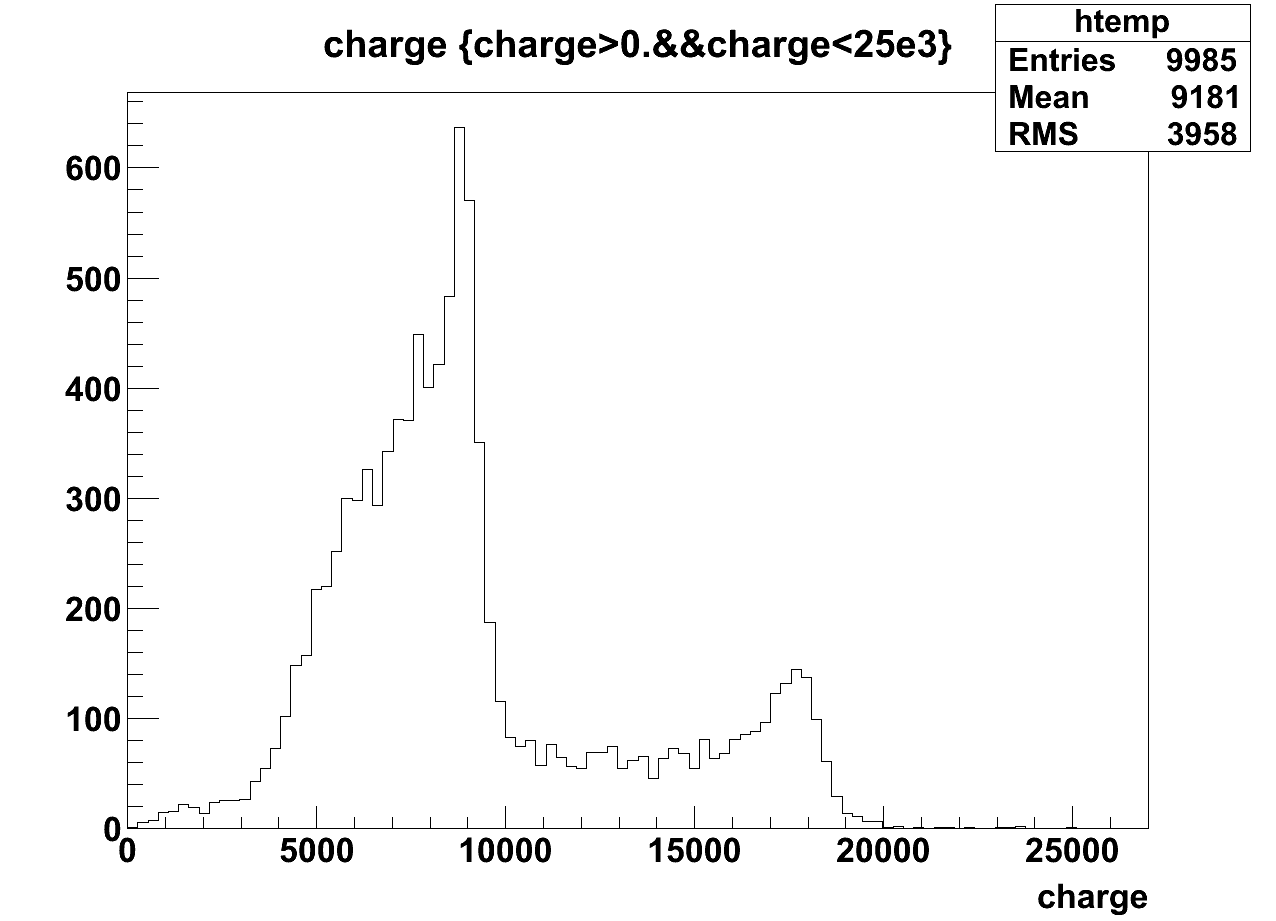 エスケープピーク(30keV)
ピーク値 8811
FWHM 14.2%
60keV γ線ピーク
ピーク値17590
FWHM 9.4%
2個のピークについて
Xeによるγ線の光電吸収に続いて、特性KX線(29.7keV)が放射されると、そのエネルギーだけ全エネルギーピークから低い場所にエスケープピークが現れる。

特性X線が放射される確率（蛍光収率）はZに依存し、Xe(Z=54)では87%である。
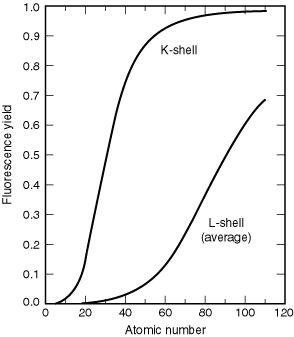 蛍光収率 vs 原子番号
X-Ray Data Booklet
光量の問題
chamber に Xe を導入すると、時間経過とともにELCCの光量が落ちる。
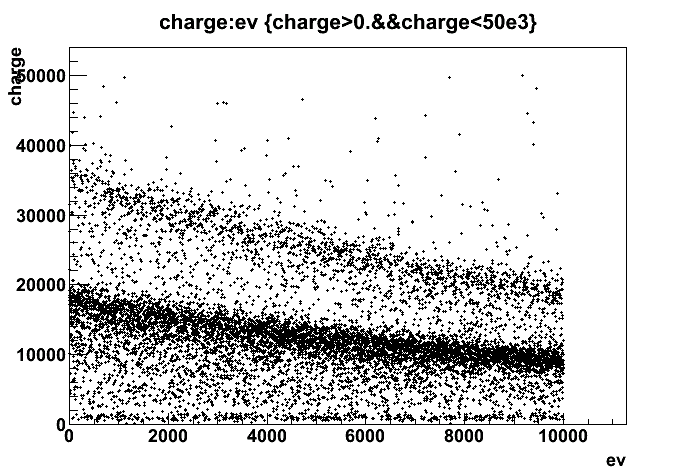 charge積分値 vs event number

daqを調整し、3607sかけて10000eventを取得

一時間で光量が約半分に落ちている
60keVγ線ピーク
エスケープピーク（30keV）
Xeの純度
PMT、ELCCからのアウトガス、フィードスルーのついたフランジからのリークにより、Xeの純度が悪化している可能性がある。

純度悪化による光量の減少
電離電子の不純物ガスへの付着
Xe励起状態のクエンチ
        Xe2* + M -> 2Xe + M

純度モニターの手法
Xe不純物によるdrift速度の変化（ELCC信号時間幅）を使う？
Vetoをかける
ELCC外側一列のcellにwave length shifter(TPB) を塗り、chamberのビューポート越しにveto用PMTで観測する。
veto用PMTが光ったときは全エネルギーが有効領域内に落ちていないとしてvetoする。
現状ではveto信号が見えず。対策を考慮中
WLSを塗ったフィルムをveto cell下に設置する
veto PMTを径の大きなものに代えることでアクセプタンスを良くする
veto PMT
ビューポート
e
e
e
e
e
e
EL光（紫外）
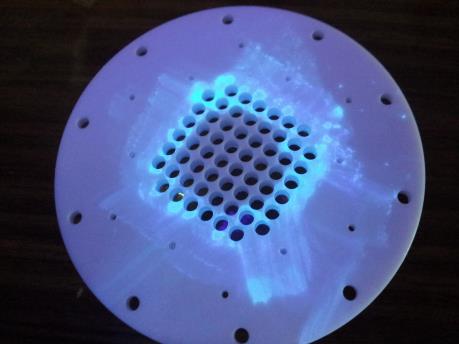 WLS
anode
ELCC
gnd
Signal cell
Veto cell
UVPMT
ELCC外一列のcellにはwave length shifter を塗る
有効領域
まとめと課題
まとめ
ELCC原理証明の第一歩として、241Am線源の60keV γ線信号の観測および光量の測定を行った。
光量分布から分解能としてFWHM 9.4%@60keV(1.5%@2.48MeV)が得られた。

課題
真空のリーク、アウトガスに対処する。光量を安定させる
Vetoによって、性能評価に不要なイベントをカットし、分解能を正確に評価する。
anode-mesh間の電圧を上げる、読み出しにlow pass filterを入れるなどにより分解能が向上するかどうかを確認する。

multi channel PMT や UV sensitive MPPC を用いて電子の2次元トラックを再構成する。
電子の収集の uniformity をシミュレーションする。
バックアップ
電子のdrift速度
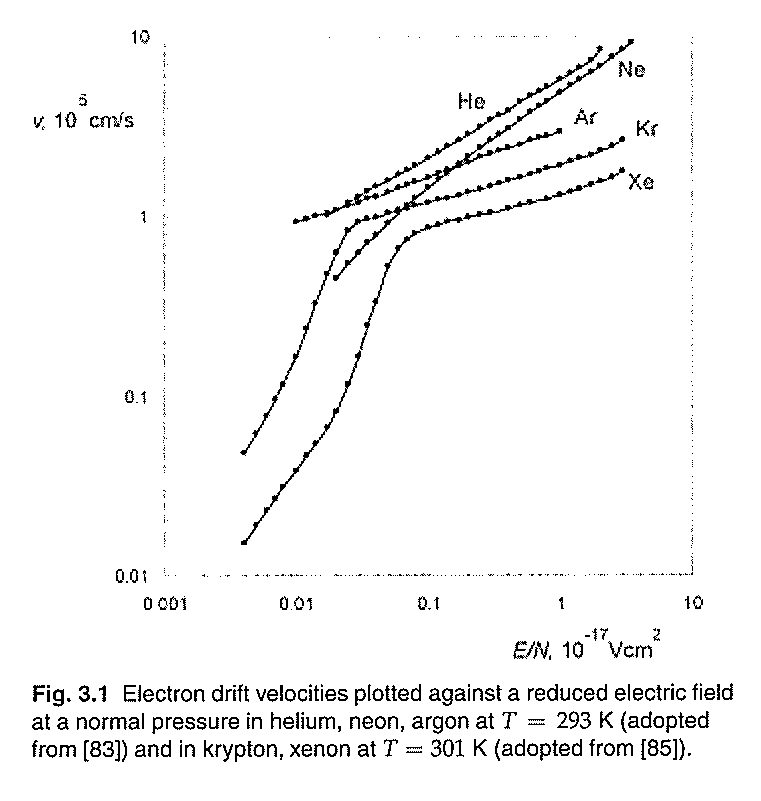 ペデスタルの安定性について
clock generatorのNIM signalをトリガーとして10000イベントを取得し、ペデスタルを計測した。

ペデスタルは~0.2%の程度で安定している。
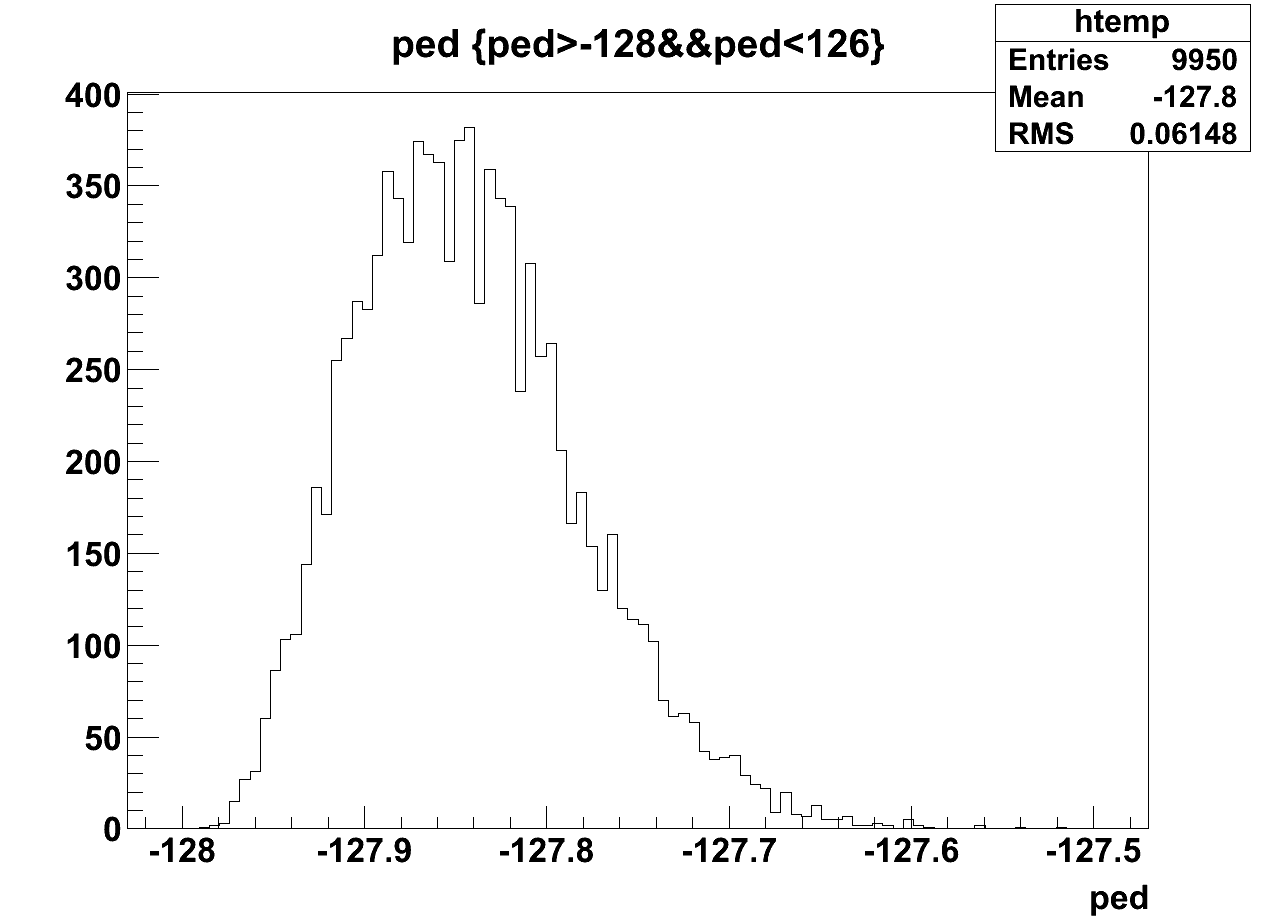 ペデスタル(mV)